CONSILIEREA COPIILOR
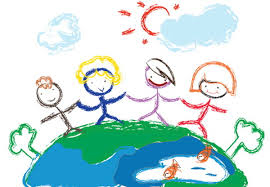 Prof. consilier școlar Elena Stambuli – CJRAE Constanța
Ce este consilierea psihologică?
Consilierea psihologică a copiilor este o intervenție psihologică ce are ca scop  dezvoltarea  armonioasă a copilului din punct de vedere emoțional, cognitiv și  comportamental.
Așadar, persoanele care apelează la psiholog sunt persoane sănătoase, care au totuși nevoie să găsească soluții legate de problemele care apar.
!!! Psihologul nu pune diagnostic și nu dă medicamente, aceasta e treaba psihiatrului.
Ce înseamnă un psiholog bun pentru copii?
Un psiholog bun pentru copii este acea persoană care reușește, în primul rând, să ajungă la sufletul copilului, care reușește să stabilească o relație armonioasă cu acel copil.
Ceea ce deosebește o consiliere psihologică reușită de una nereușita este implicare celor doi factori: psihologul și părintele.
Copilul învață comportamente din familie, așadar părintele este cel care își pune amprenta pe viitorul adult.
Toți părinții vor ce este mai bun pentru copilul lor!
Fiecare părinte dorește să îi ofere copilului o viață îndestulată, să aibă grijă să nu îi lipsească nimic. 
De aceea, cred că toți părinții sunt buni!
Uneori însă, tocmai din dorința de a fi cei mai buni, „uită” că e nevoie de reguli, de recompense, de pedepse și cel mai important, nu le arată copiilor iubirea pură manifestată prin emoții.
Copiii au nevoie să știe că sunt iubiți chiar și atunci când greșesc, pentru că părinții trebuie să știe că întotdeauna pedepsim comportamentul, și nu copilul!!!
10 pași pentru a fi un părinte mai bun!
Când copilul plânge, sărută-l!
Când îi este teamă, îmbrățișează-l!
Când copilul te întreabă, fă-ți timp și răspunde-i!
Când îți povestește ceva, ascultă-l!
Când copilul este curios, lasă-l să exploreze!
10 pași pentru a fi un părinte mai bun!
6. Când îi spui „te rog” și „mulțumesc”, o va face și el!
7. Când ai încredere în el, va  avea și el!
8. Când greșește, explică-i calm și cu răbdare!
9. Când ai nevoie de el, cere-i ajutorul!
10. Când tu îi dai un bun exemplu, va avea pe cine imita când va fi părinte la rândul lui!
Cum creștem copii fericiți?
Fii tu însuți fericit! Părinții sunt primele modele ale copiilor și este important să le ofere un model pozitiv.
Învață-l să construiască relații! Este important să-l încurajați să facă fapte bune, astfel copilul va deveni empatic și va reuși să socializeze ușor.
Așteaptă de la copilul tău să se străduiască, nu să fie perfect! E important să muncească, nu să obțină recorduri.
Învață-l să fie optimist! Dacă este optimist, va reuși să facă față oricăror încercări și nu va deveni un adult anxios.
Cum creștem copii fericiți?
5. Învață-l ce este inteligența emoțională! Acest tip de inteligență se învață, nu este trăsătură înnăscută! Fii empatic cu el și învață-l să-și recunoască sentimentele și emoțiile.
6. Învață-l autodisciplina! Este un  succes mai mare în  viitor decât inteligența pentru că facilitează învățarea și procesarea informației.
7. Lasă-l să se joace! Jocul este activitatea fundamentală a copilului și ajută la dezvoltarea inteligenței, creativității, abilităților sociale etc.
Cum creștem copii fericiți?
8. Îmbunătățește-i mediul! Mediul în care crește un copil este bine să fie unul pozitiv, cu timp limitat petrecut în fața televizorului sau tabletei.
9. Luați măcar o masă pe zi împreună, de preferat cina! Timpul petrecut împreună ajută la modelarea comportamentului și îi face pe copii fericiți.
10. Citește-i și învață-l să învețe! Timpul de lectură alături de copil creează momente de intimitate și de creștere, de învățare și conectare.
Concluzie: Părinți fericiți – copii fericiți!
Bibliografie
1. „Părinți liniștiți, copii fericiți” - Dr. Laura Markham
2.  www.desprecopii.com